يدرك خطورة اللعب بالكبريت عند تذكيره باستمرار
Click to add text
أنفخ بقوة فتبتعد الكرة
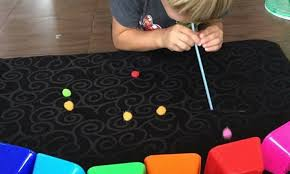 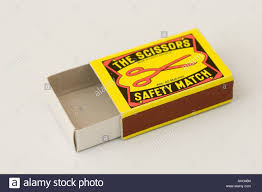 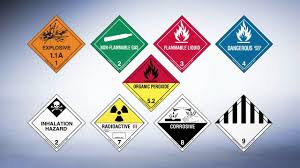 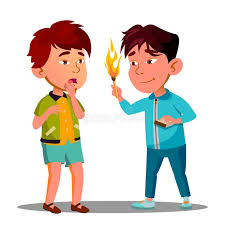 28 July 2020
2
28 July 2020
3
28 July 2020
4
https://www.youtube.com/watch?v=dq48-DYsi3M
https://www.youtube.com/watch?v=FADiBS9cNyY
انشودتان للتعرف على الأشياء الخطرة
5
يقوم الطالب بتلوين عيدان الكبريت
ورقة عمل صفية 1
6
يقوم الطالب بقص الصور وإلصاقها في المكان المناسب مع الإرشاد
ورقة عمل صفية 2
7
بقوم الطالب بقص الصور و إلصاقها في المكان المناسب
ورقة عمل صفية 3
8